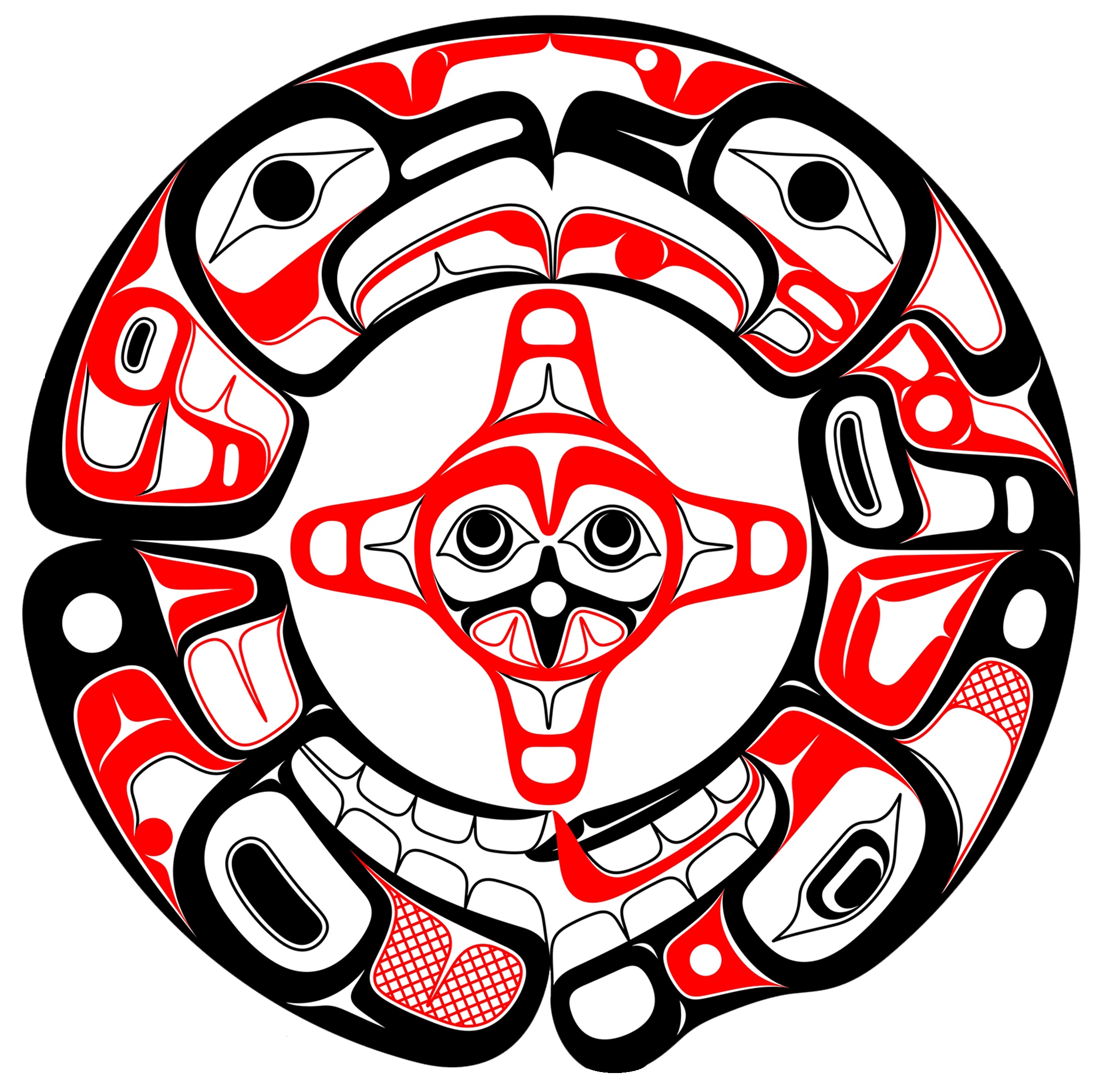 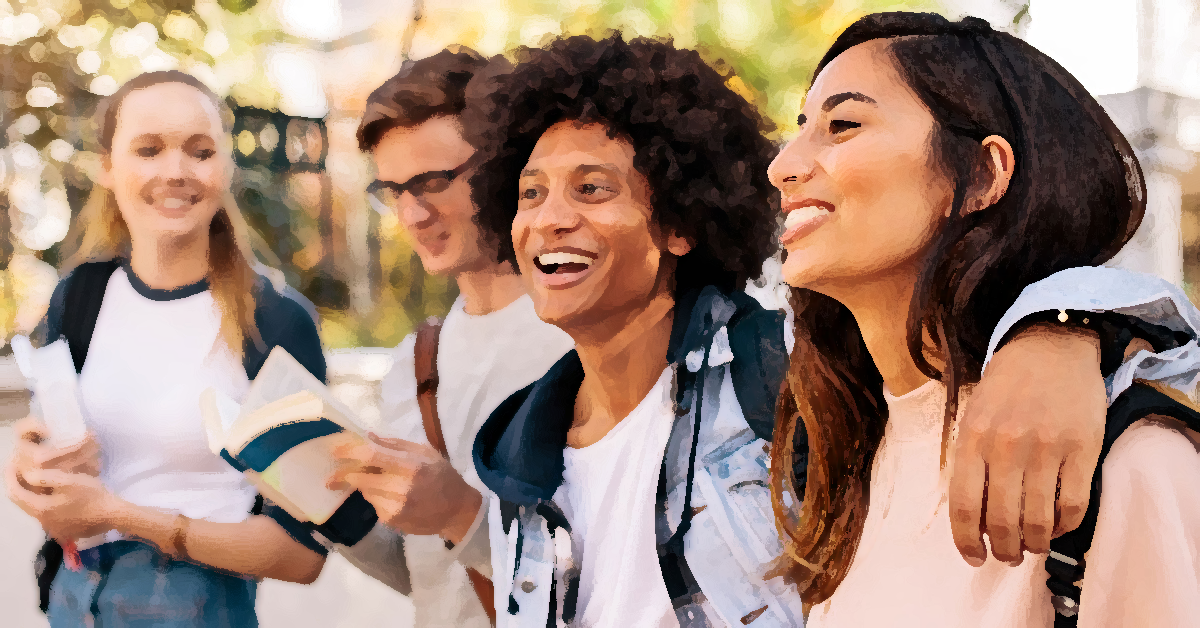 Wil La Mootk Therapeutic Foster Care
Orientation &Notes TrainingPrepared by: Corey Goheen, Foster Care Case Manager
Continuum of Care
*Outpatient
*Home Based
*Therapeutic Foster Care (treatment fc, resource, specialized or treatment foster care out of home tx, etc)
Residential
Acute Care
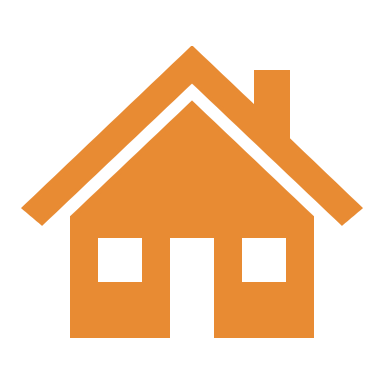 Wil la mootk Foster Parent Training
-25 hours per parent annually: topics outlined on Wil la mootk Foster Care Training Checklist form. WLM Training Checklist and Signature Page.docx
-initial orientation for new tfc provider
Types of Therapeutic Foster Care
TFC vs. Traditional Foster Care
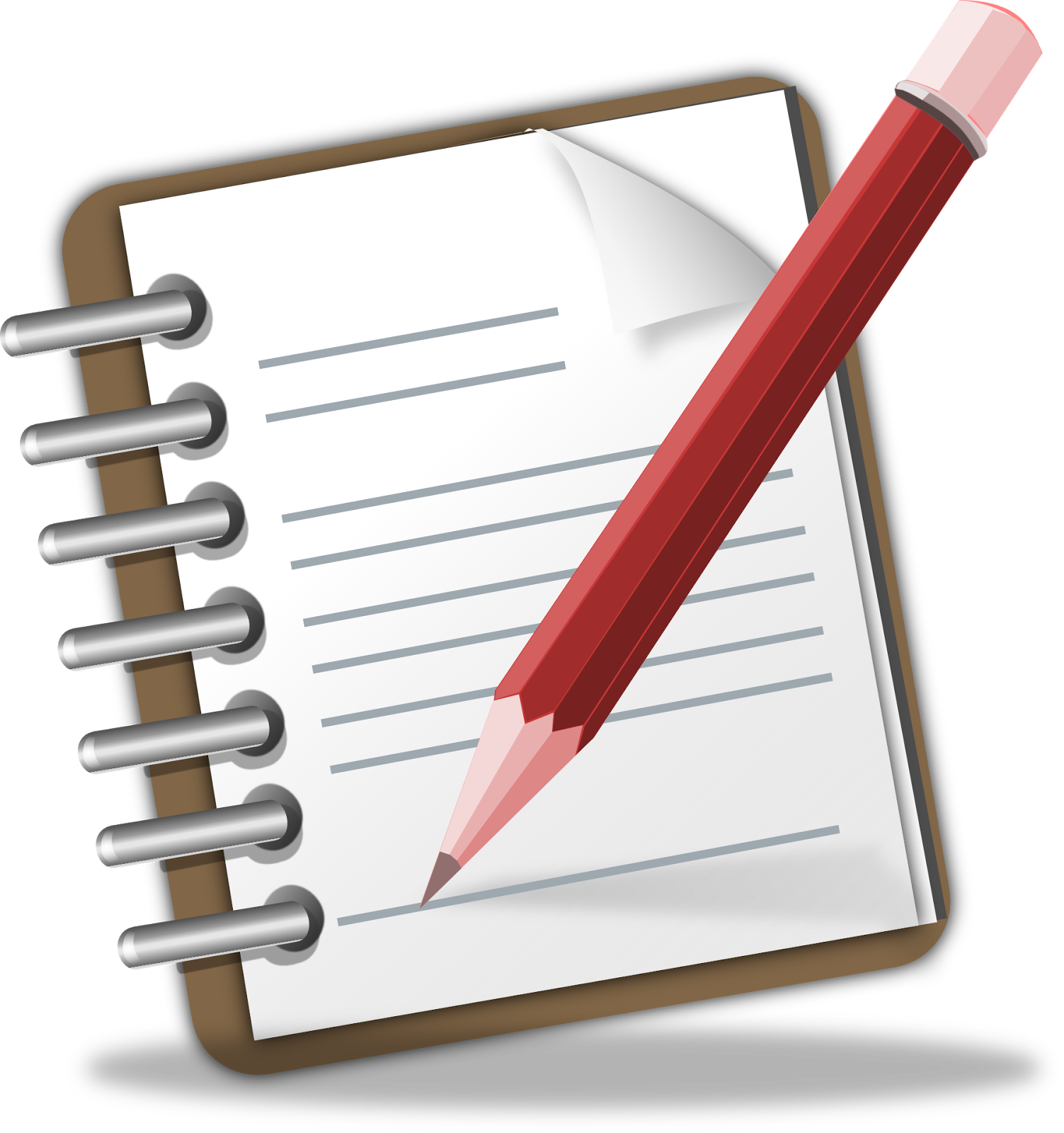 What services can be supportive around in TFC?
Children with Complex Medical Conditions
Care Coordination
Day Habilitation
Respite
Supported Employment
Environment Modifications and/or Specialized Medical Equipment
Nursing Oversight & Care Management
Intellectual & Developmental Disabilities
Care Coordination
Day Habilitation
Respite
Supported Employment
Behavioral Health- WLM services!
Case Management
Individual Therapy
Family Therapy
Skill Building (Individual, Family and/or Group)
Medication Management
An out-of-home alternative placement for children who can no longer live at home due to a variety of reasons:
Reasons for alternative placements, continued.
Number of Homes by Region
Anchorage          87
Mat-Su                 50
Kenia                    3
Fairbanks            19
Southeast           28
 
 
Total Number of youth in TFC :  181
Number of male            110
Number of female        71

Age range
Male majority age range 7 to 14 yrs. old
Female majority age range 11 to 15 yrs. old
Alaska Treatment Foster Care --By the Numbers (2021 statistics-need update)
Characteristics of a Successful Therapeutic Parent
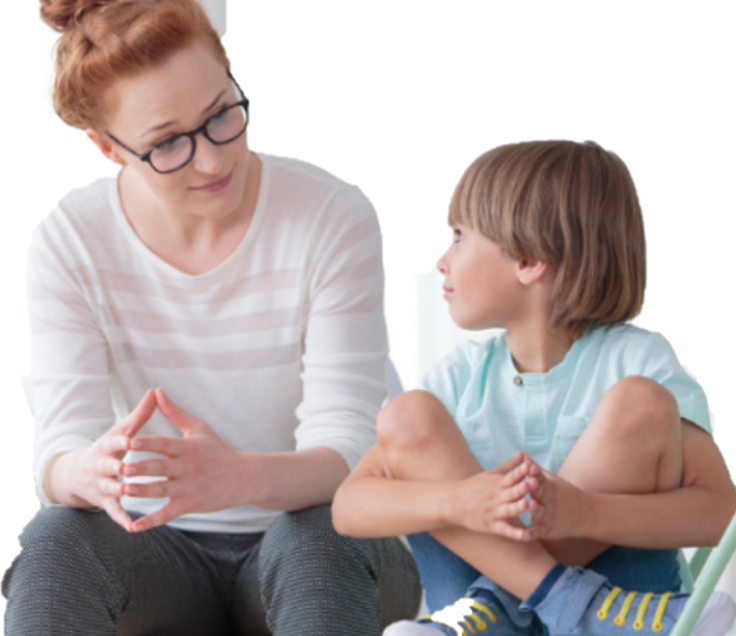 Dedicated, compassionate, flexible people who are willing to take on responsibilities expected of any parent, plus the challenges of supporting youth with complex emotional and behavioral problems and/or complex medical needs and/or developmental disabilities.
Being able to work with professionals who are part of the youth’s treatment team
Responsible Law-Abiding Citizen
Team Player
Clear Communicator using both written words and verbal communication (write the notes)
Characteristics, Continued
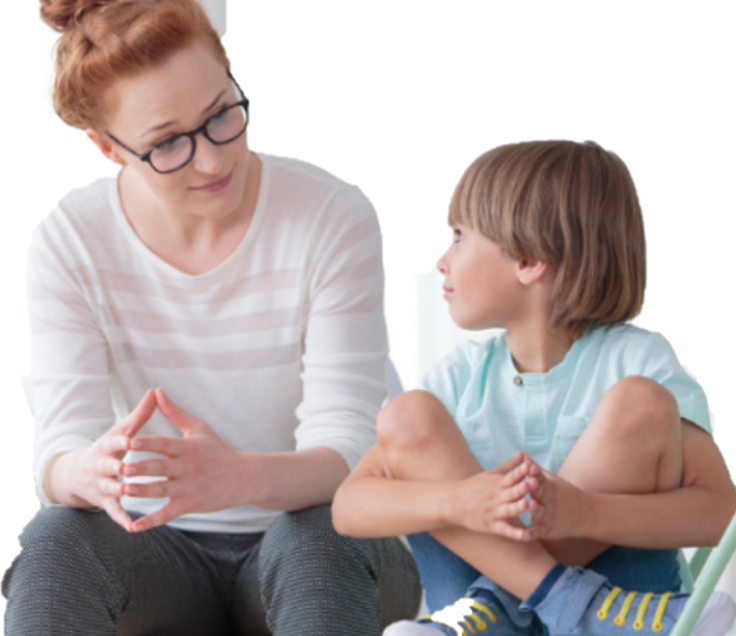 Active and Adaptive Learner: People who are wanting, willing, eager to learn- not just from us, but from and about our youth
Ability to self-regulate in situations of complete chaos
Reliable and Dependable
Organized
Ability to work with individuals from all walks of life
Otherwise financially stable/ income supporting the family that is not dependent on therapeutic fostering stipend
Additional Requirements of TxP
More in depth home study
More in-depth and targeted training
Additional reporting requirements 
Monthly in home support and training
Additional requirements due to the Agencies own internal policies and expectations of their accrediting body.  
Cannot hold a license with multiple foster care agencies
Living environment that can support the needs of the youth
Wil la mootk Therapeutic Foster Note Template/ Example
..\CPA Application Process\Forms\Notes Template.docx (Draft)
Identify the goal number (s) you addressed writing the number of goal carried directly over from their individualized person-centered treatment plan- (ex:2,3) write goal number. 
Then, pick 2 categories from the implied interventions to write a minimum of 2 sentences describing what YOU did to help them today be more successful and resilient. 
Check how they responded best- Describe in two sentences how they responded to your interventions.
Make sure all dates match on the note.
Sign your name!

Example: Jane Do: Lets practice now! Provide Scenario:___)
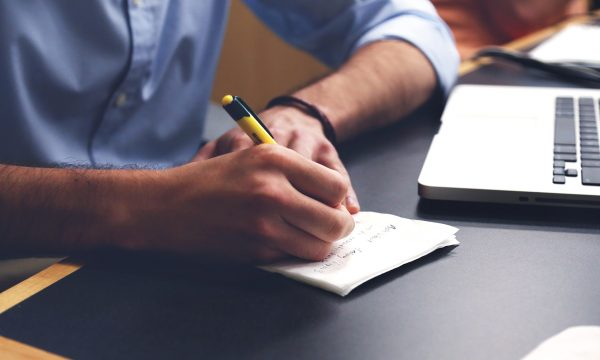 Add in a “Sample Note”
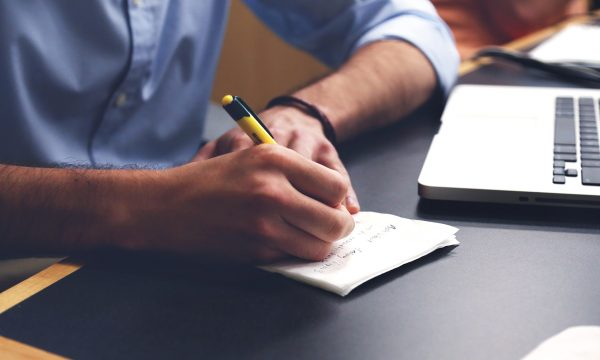 Common Interventions in a “Progress Note”
Some examples of words to capture all of the good interventions you are providing in your home include:
· proximity control 
· role modeling 
· coping role modeling 
· reflective listening 
· coaching 
· pre-teaching 
· shaping positive behaviors
 · praise, encouragement 
· redirection · teaching how to use self affirmations · logical consequences · limit setting · natural consequences · selective ignoring · house rules · verbal and written contracts · rituals of care · group (family) activities · accountability checks · sight and sound supervision · teaching social skills · teaching independent living skills · prompting · giving cues · ABC plan · behavior chart · fading · positive reinforcement · differential reinforcement of alternate behaviors · fading · problem solving · confrontation · I feel statements · victim mediation · reality testing · refocusing · reframing · adventure based activities  · goal setting · nonphysical de-escalation · money management
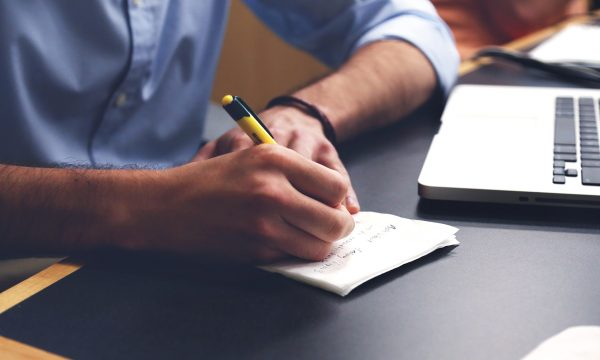 What therapeutic intervention did YOU provide and how did they respond?
What interventions did you provide to target which goals on the treatment plan?
How did they respond?
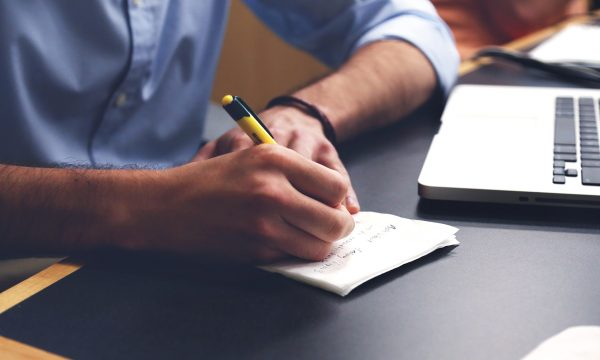 Other Helpful Hints-TFC Parent Tip Sheet
Notes training-TFC Parent Documentation Tip Sheet Final.pdf
Helpful possible interventions and words-
 · proximity control · role modeling · coping role modeling · reflective listening · coaching · pre-teaching · shaping positive behaviors · praise, encouragement · redirection · teaching how to use self affirmations · logical consequences · limit setting · natural consequences · selective ignoring · house rules · verbal and written contracts · rituals of care · group (family) activities · accountability checks · sight and sound supervision · teaching social skills · teaching independent living skills · prompting · giving cues · ABC plan · behavior chart · fading · positive reinforcement · differential reinforcement of alternate behaviors · fading · problem solving · confrontation · I feel statements · victim mediation · reality testing · refocusing · reframing · adventure based activities · biblio-theraphy · goal setting · urine analysis · MAB · nonphysical de-escalation · money management TFC Handbook Rev 5-20-09 28 · budgeting · tutoring · processing feelings · assisting in keeping an anger log · 1-2-3 magic (as guided and recommended by the childs’ clinician and team · contingency planning · use of primary and social reinforcement · family meeting · distraction · side talk · tracking antecedents · behavioral tracking · offering positive alternatives · physical guidance · CATCHING THE CHILD DOING GOOD 90% of the time · memory book · letter writing · magic box · cookie jar (giving written compliments and storing them in a place where child can review or go for comfort in crisis, gradually learning to give self affirmations) · play · humor · companion chores · success chart · broken record in limit setting · separating behavior from feelings about the child when limit setting · cueing for self-control · setting a sterile environment · challenging thinking errors
Benefits of TFC
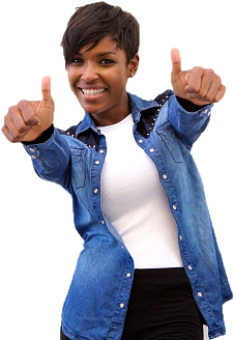 Continued training is important to help children who have experienced trauma become more resilient and can lead to a more successful outcome.
WLM staff is here to support you- call Corey (Foster Care Case Manager) or the Wil la Mootk Treatment Team assigned to child depending on the situation for help!
Work collaboratively with others as an integral part of the team
Youth has an agency case manager in addition to their OCS staff to advocate on behalf of the youth and help coordinate services
Therapeutic Parents receive a licensing supervisor from the agency that provide support and coaching-Corey Goheen (907)401-1242
Youth and Treatment Parents may be able to access respite care
On-Call support during times of crisis
Additional financial compensation to meet the needs of the youth
Additional training to meet the specific needs of the youth
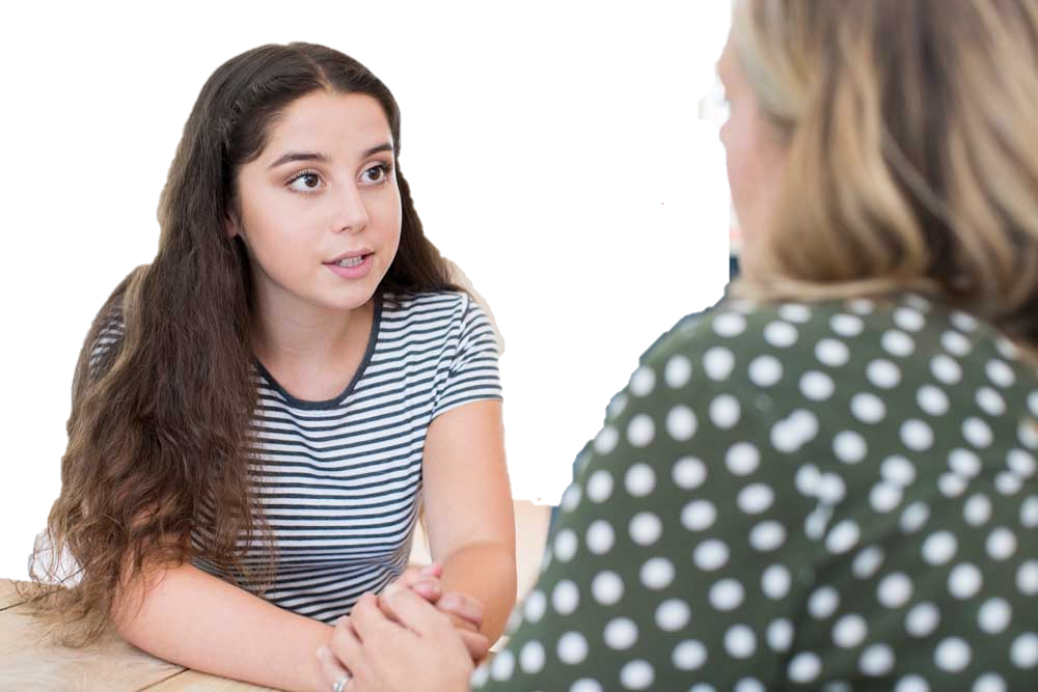 Greatest Need for Therapeutic Parents
Those willing to work with Teens
Those willing to work with parenting and/or pregnant teens
Those willing to work with youth involved in the juvenile justice system
Those willing to support LGBTQ+ youth
Those able to support youth with sexualized behaviors
Those able to tolerate and remain calm when a youth demonstrates aggressive behaviors
Those who have specialized training or would be willing to have specialized training to support youth with Complex Medical Needs to include: Diabetes, Seizure Disorder, and physical and/or  medical disabilities requiring specialized equipment
Child Placement Agencies (CPAs) Across the State
Anchorage
AK Child & Family
The Arc of Anchorage

Anchorage, Mat-Su, Kenai & Kodiak
Hope Community Resources
Anchorage & Mat-Su Valley
Denali Family Services
Shine Bright Care
Mat-Su & Fairbanks
Family Centered Services of Alaska
Presbyterian Hospitality House
Fairbanks
Fairbanks Resource Agency
Kenai
Kenai Peninsula Community Care Center
Southeast
Prince of Wales & Ketchikan
Community Connections
Ketchikan
Residential Youth Care
Juneau
Juneau Youth Services
Akeela
Sitka
Youth Advocates of Sitka
Metlakatla-Wil La Mootk Counseling Center
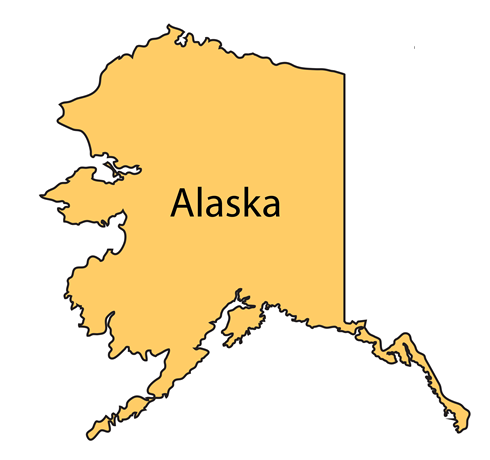 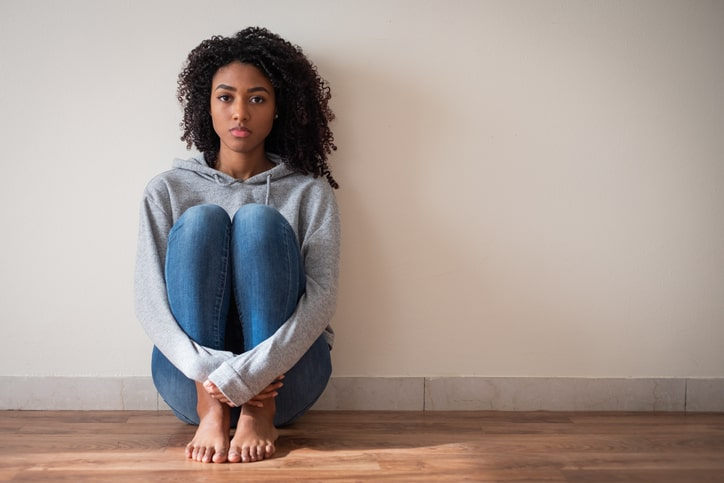 Panel Discussion
What has been your largest challenge?
What are the support and resources you receive as a TxP?  How has this helped you in supporting the youth in your home?
Tell us about those notes? 
Tell us about the youth who really “got to you”?
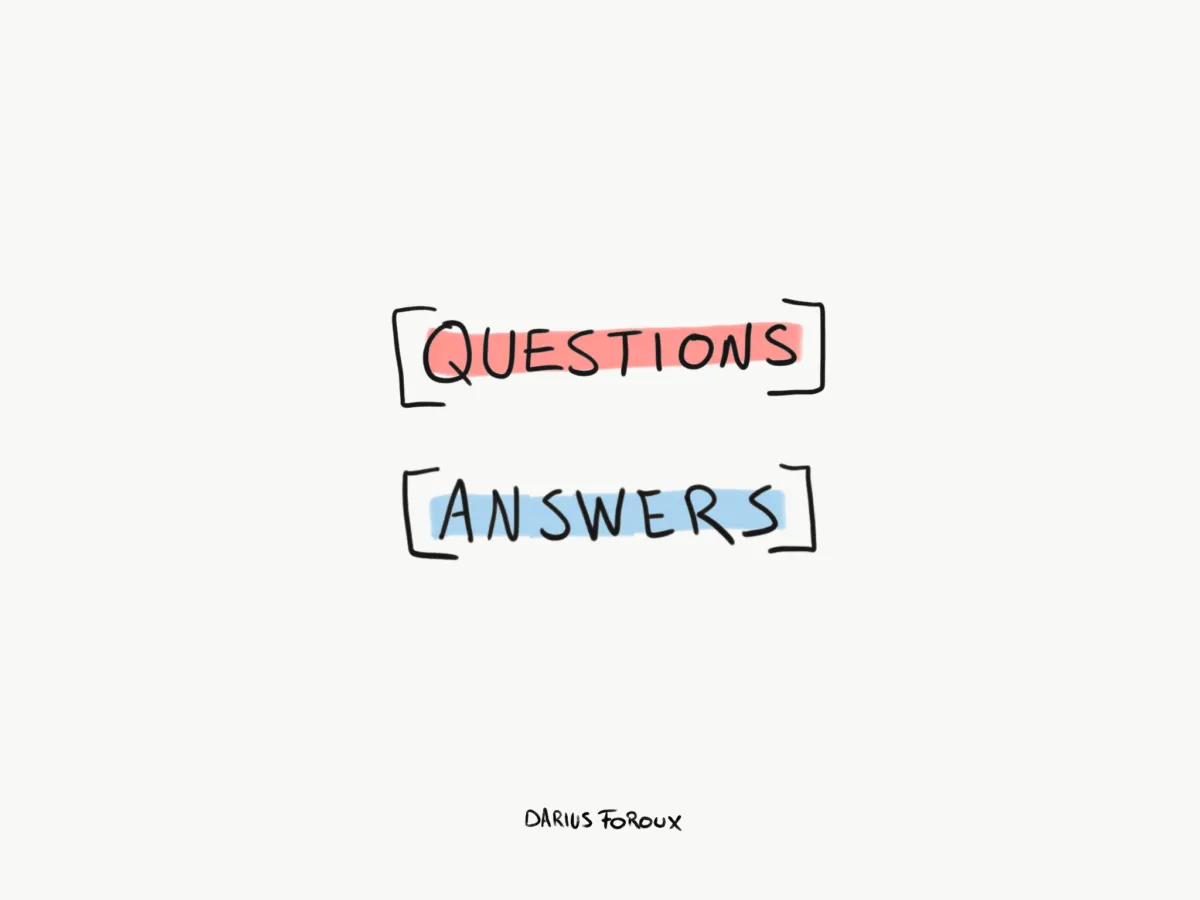 Your Turn…